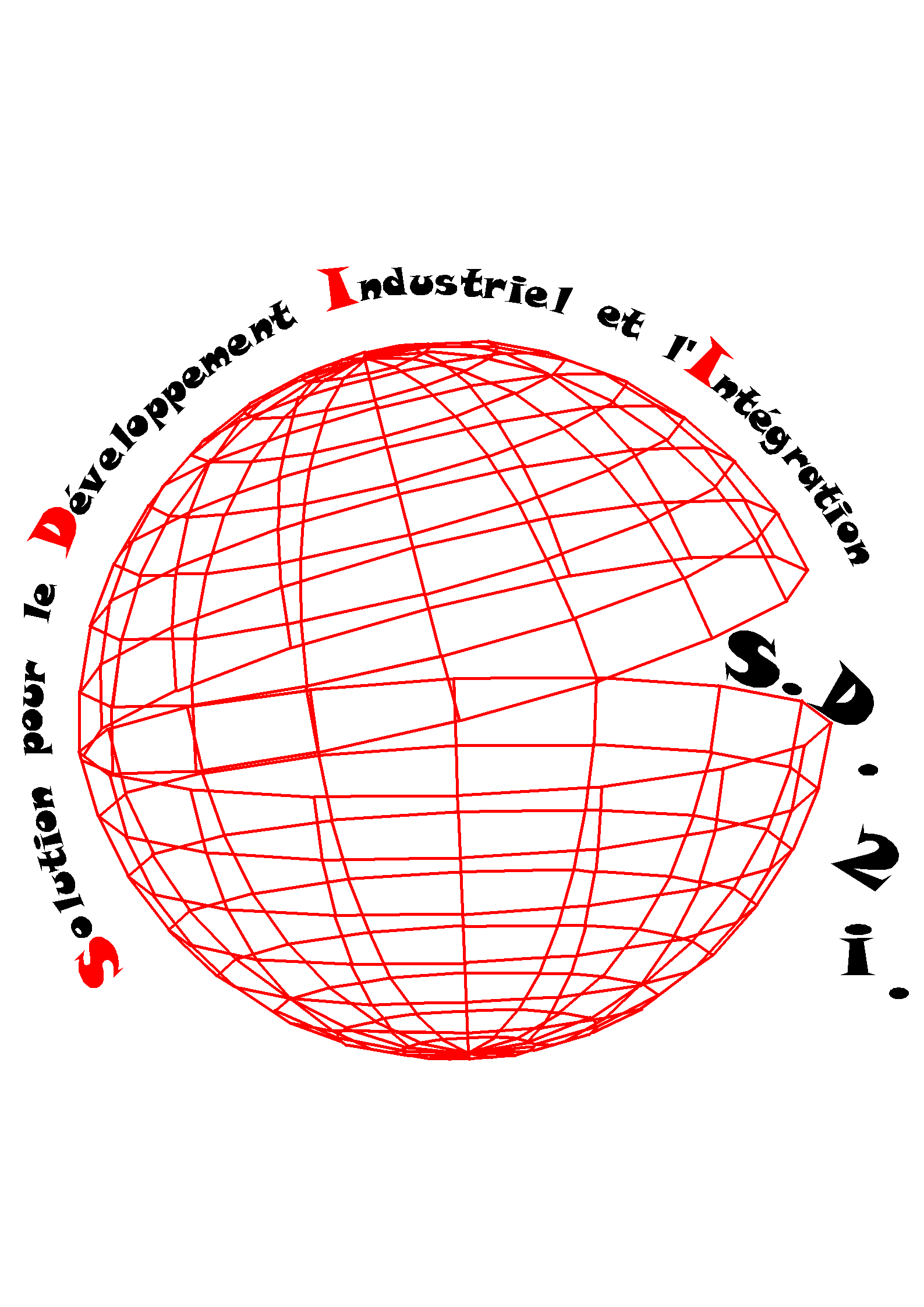 Specification
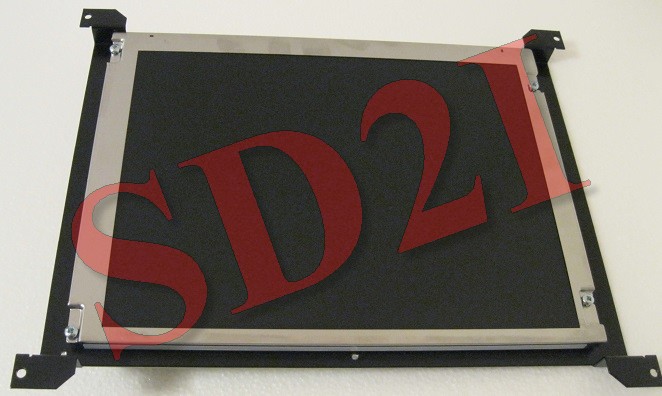 CNC-
ENGCC100-
104
Technical specification :
Power supply input 
12 Vdc
Power consumption
36W maximum
Frequency range
15kHz-60kHz  horizontal – 
50-80 Hz vertical
Input signals
TTL LVDS
100 Ohm
Synchronization
TTL LVDS
Input connector  
DB25F
Operating conditions
Temperature : 0°C  +50°C
Humidity : 10%  80%
 
Resolution
800X600
 Brightness
400Cd
Contrast
700 : 1
Dot pitch
0.264mm
Response time
35mS
Viewving angle
160/140  R-L/U-D
S.D.2I – Tél : 01 69 52 28 60 – Fax : 09 71 70 60 12 – email : sd2i@orange.fr – Web : solutiondeveloppement.com 
23 Bld DUMAY DELILLE – 91230 MONTGERON 
NII FR21 4910009056 – SIRET 491000905600012 – APE : 7112B